«Бюджет для граждан» подготовлен по проекту решения Совета депутатов городского округа Щёлково «Об  исполнении бюджета городского округа Щёлково Московской области за 2021 год»
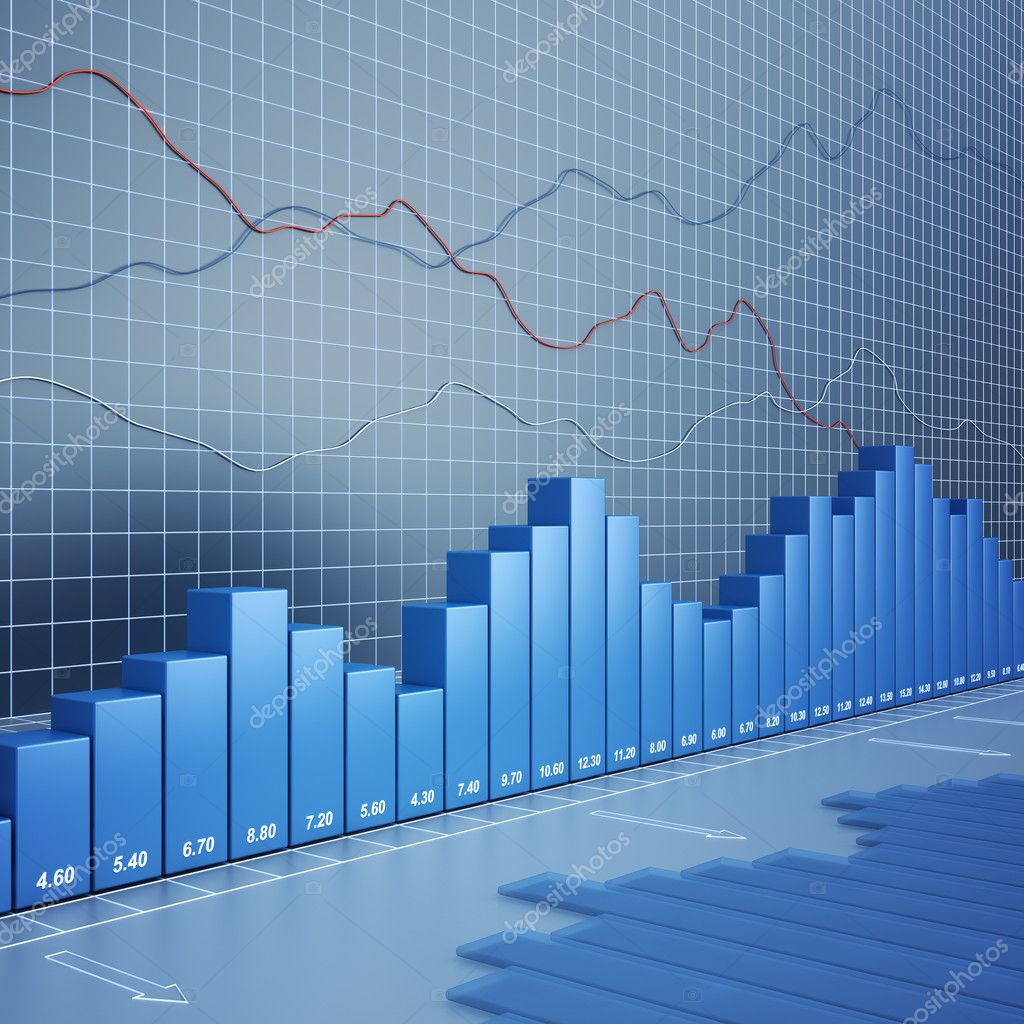 Оглавления
Описание административно-территориального расположение
Городской округ Щелково расположен на северо-востоке Московской области в 25 км от Москвы. Общая площадь — 62 149 га.
Население района — 190,4 тыс. чел., плотность населения 351 чел. на 1 км². 
5 июня 2018 года городское поселение  Свердловский и сельское поселение Анискинское были выведены из состава Щёлковского муниципального района и объединены с соседним городским округом  Лосино-Петровский.
1 января 2019 года все оставшиеся 4 городских и 4 сельских поселения Щёлковского муниципального района были объединены в новое единое муниципальное образование городского округа Щёлково.
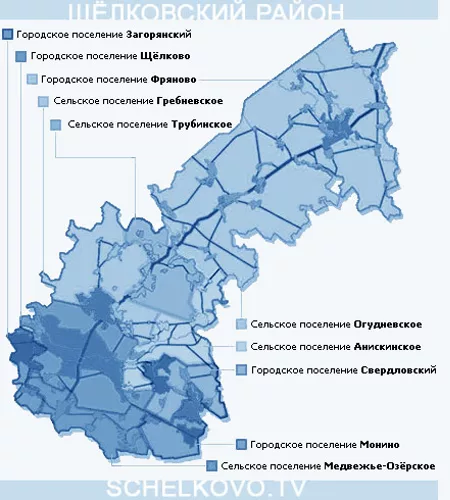 ГЛОССАРИЙ
Бюджет 
Форма образования и расходования денежных средств, предназначенных для финансового обеспечения задач и функций государства и местного самоуправления. Представляет собой главный финансовый документ страны (региона, муниципального образования), утверждаемый органом законодательной власти соответствующего уровня управления. 

Бюджетная классификация 
Группировка доходов, расходов и источников финансирования дефицитов бюджетов бюджетной системы РФ, используемая для составления и исполнения бюджетов, составления бюджетной отчётности. 

Бюджетная система Российской Федерации 
Совокупность федерального бюджета, бюджетов субъектов РФ, местных бюджетов и бюджетов государственных внебюджетных фондов. 

Бюджетный процесс 
Деятельность по подготовке проектов бюджетов, утверждению и исполнению бюджетов, контролю за их исполнением, осуществлению бюджетного учета, составлению, внешней проверке, рассмотрению и утверждению бюджетной отчетности.
Бюджетная политика
Многосторонний процесс, включающий действия органов власти всех уровней не только в бюджетной сфере, но в налоговой, ценовой, кредитной и в целом в финансовой.
С точки зрения бюджетной сферы, бюджетная политика представляет собой совокупность действий и мероприятий, проводимых органами власти в сфере управления формированием и исполнением бюджета по выполнению ими функций перед обществом и государством.
Бюджетная политика
Многосторонний процесс, включающий действия органов власти всех уровней не только в бюджетной сфере, но в налоговой, ценовой, кредитной и в целом в финансовой.
С точки зрения бюджетной сферы, бюджетная политика представляет собой совокупность действий и мероприятий, проводимых органами власти в сфере управления формированием и исполнением бюджета по выполнению ими функций перед обществом и государством.
Доходы бюджета
Поступающие от населения, организаций, учреждений в бюджет денежные средства в виде налогов, неналоговых поступлений (пошлины, доходы от продажи имущества, штрафы и т.п.), безвозмездных поступлений. Кредиты, остатки средств на начало периода не включаются в состав доходов.
Дефицит бюджета 
Превышение расходов бюджета над его доходами.
Профицит бюджета 
  Превышение доходов бюджета над его расходами.
Расходы бюджета 
 Выплачиваемые из бюджета денежные средства.
Межбюджетные отношения 
 Взаимоотношения между РФ, субъектами РФ и муниципальными образованиями по вопросам    осуществления бюджетного процесса. 
Программные расходы 
Расходы, включенные в муниципальные программы..
Что такое бюджет ?
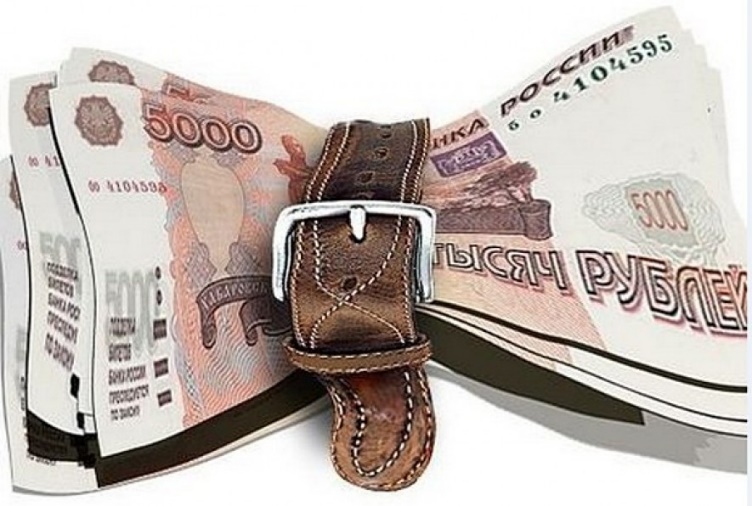 Бюджет - форма образования и расходования денежных средств, предназначенных для финансового обеспечения задач и функций государства и местного самоуправления
ДОХОДЫ
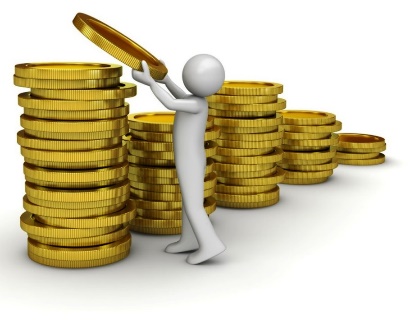 РАСХОДЫ
Вопросы местного значения
Бюджет, можно сравнить с кошельком.
Деньги, которые в него кладут - это доходы. Деньги, которые тратят – это расходы.
*Бюджет (от старонорманского bougette — кошелек, сумка, мешок с деньгами)
Какие бывают бюджеты
Бюджет организаций
Бюджет семьи
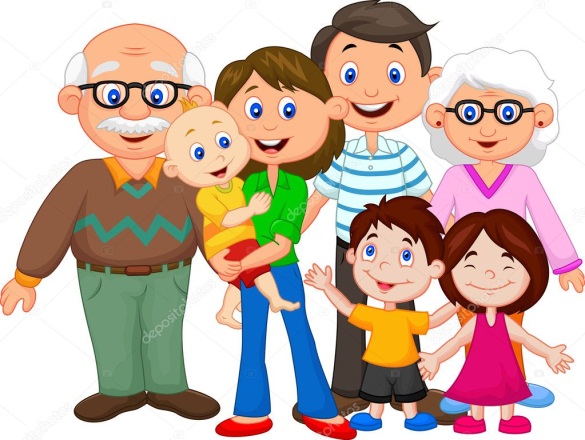 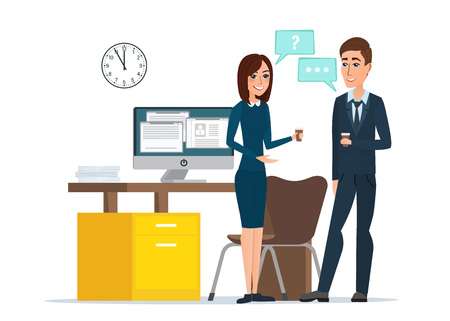 Бюджеты публично-правовых образований
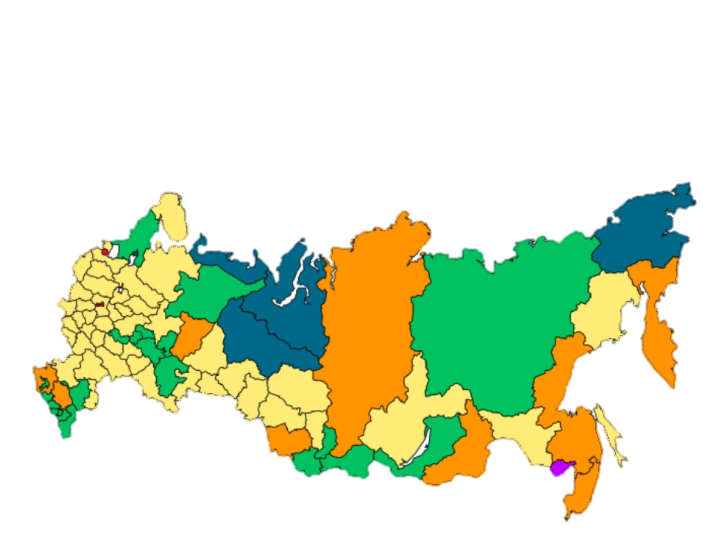 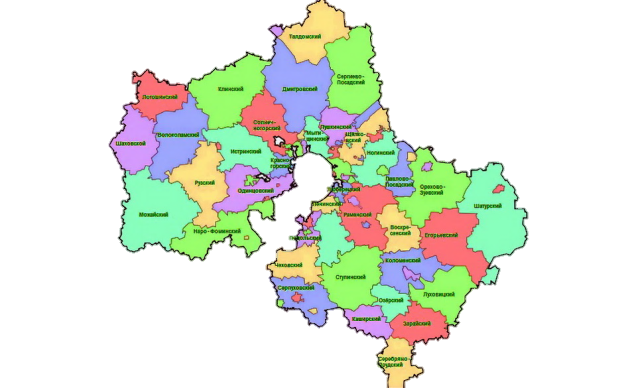 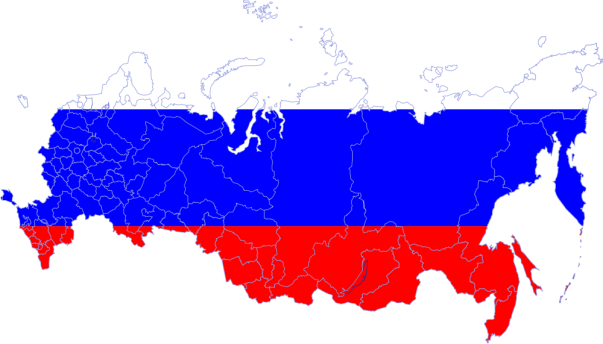 муниципальных образований
(бюджеты городских и сельских поселений, бюджеты муниципальных районов, бюджеты городских округов)
Российской Федерации
(федеральный бюджет, бюджеты государственных внебюджетных фондов РФ)
субъектов
Российской Федерации
(региональные бюджеты, бюджеты территориальных фондов ОМС)
Бюджет городского округа Щёлково Московской области – это план доходов и расходов на трёхлетний период
РАСХОДЫ на решение вопросов местного значения:
-Образование
-Культура
-Физическая культура и спорт
-Дорожная деятельность
-Транспорт
-Градостроительство и развитие территории  района
-Национальная безопасность
-Управление
-Социальная политика
НАЛОГОВЫЕ ДОХОДЫ:
-Налог на доходы физических лиц
-Земельный налог
-Налог на имущество физических лиц
-Налоги на совокупный доход
-Акцизы
-Государственная пошлина
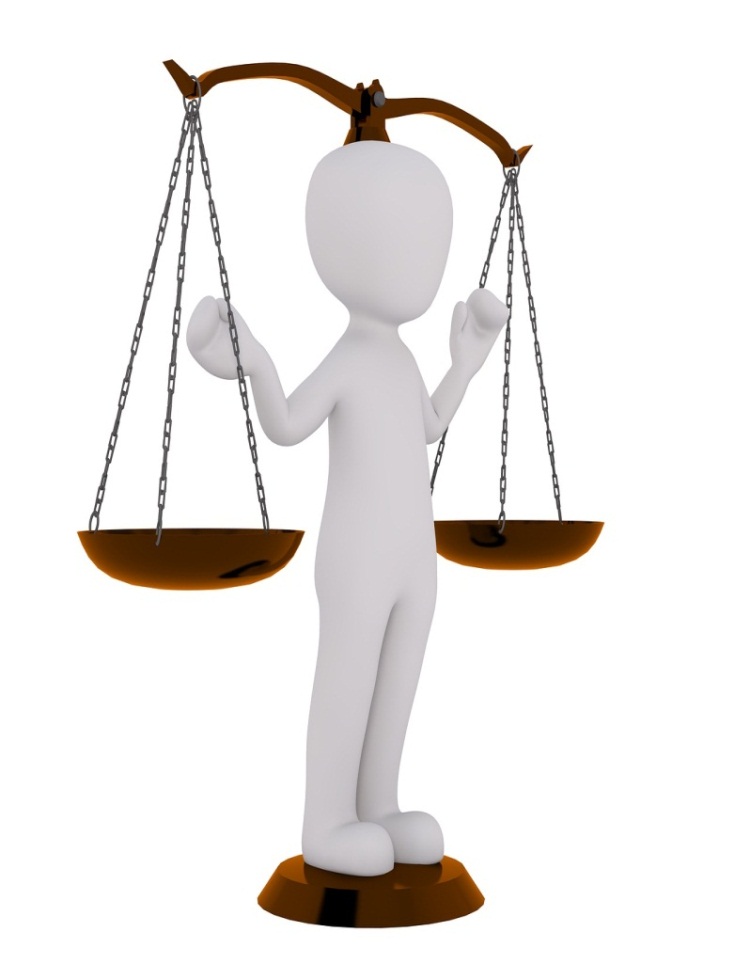 ДОХОДЫ
РАСХОДЫ
НЕНАЛОГОВЫЕ ДОХОДЫ:
-Доходы от использования муниципального имущества
-Доходы от продажи материальных и нематериальных
-Прочие доходы
Межбюджетные трансферты:
Дотации, субсидии, субвенции, иные межбюджетные трансферты (помощь из другого бюджета)
ДОХОДЫ –РАСХОДЫ = ДЕФИЦИТ(ПРОФИЦИТ)
Расходы бюджета – это
выплачиваемые из бюджета
денежные средства
Доходы бюджета – это
поступающие в бюджет
денежные средства
Дефицит и профицит
В случае, если доходов больше, чем расходов
 возникает 
ПРОФИЦИТ бюджета
В случае, если доходов меньше, чем расходов 
возникает 
ДЕФИЦИТ бюджета
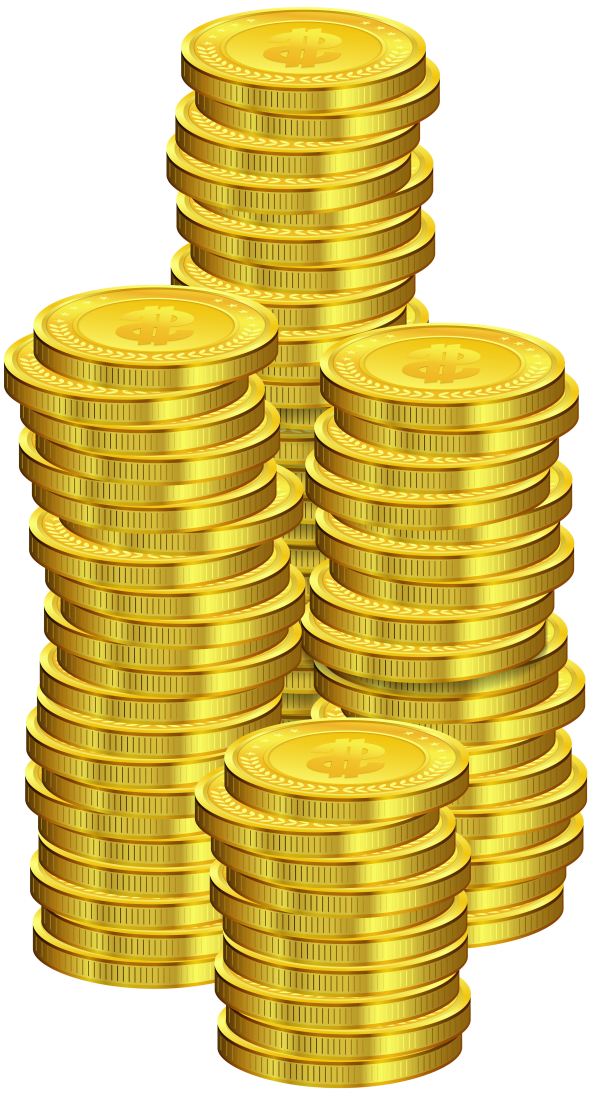 ПРИ НЕДОСТАКЕ СРЕДСТВ -
  БЕРУТ  КРЕДИТ (ДОЛГ)
ИЗЛИШКИ СРЕДСТВ ОСТАЮТСЯ НА СЧЁТЕ (НАКОПЛЕНИЯ)
ПРОФИЦИТ
ДЕФИЦИТ
Из каких поступлений формируются доходы бюджета
ДОХОДЫ БЮДЖЕТА
Объем денежных средств, которые поступают в казну на безвозмездной и безвозвратной основе (налоги юридических и физических лиц, административные платежи и сборы, безвозмездные поступления)
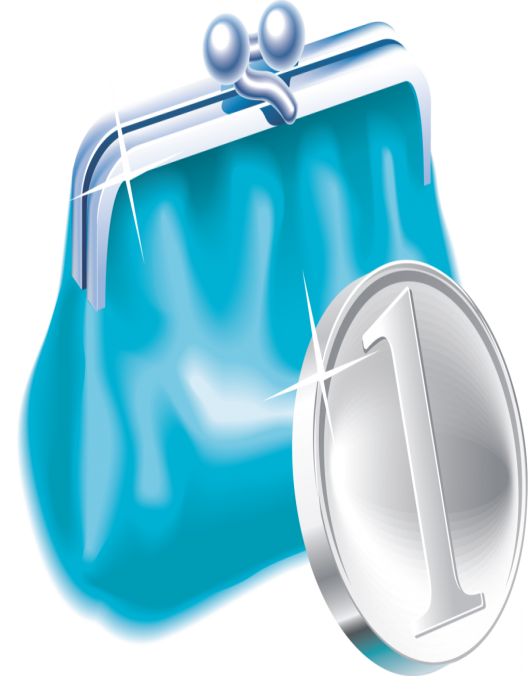 Какие налоги платили жители 
Городского округа Щёлково Московской области в 2021 году
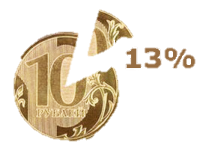 Транспортный налог
Налог на доходы физических лиц
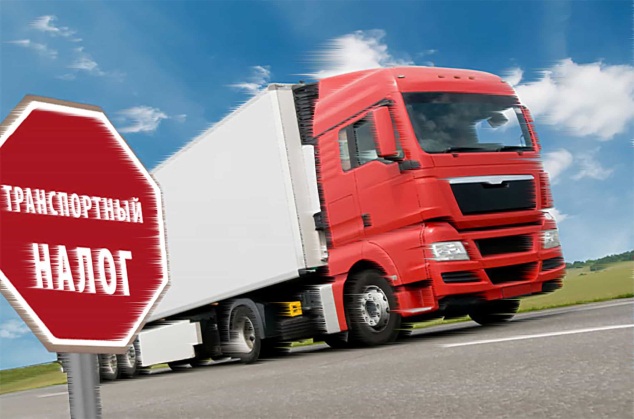 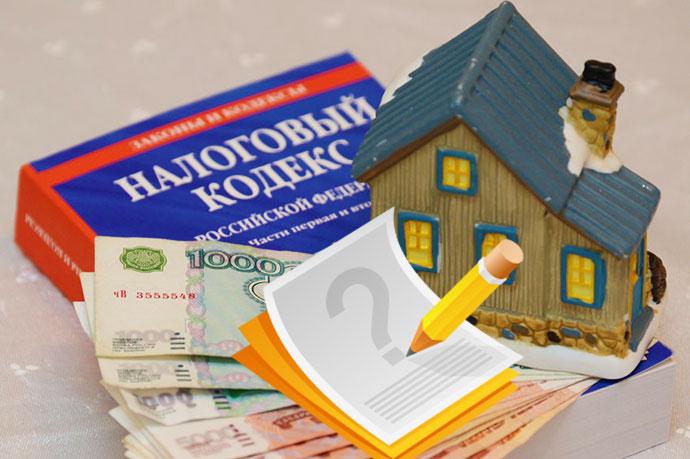 НАЛОГИ
Земельный налог
Налог на имущество физических лиц
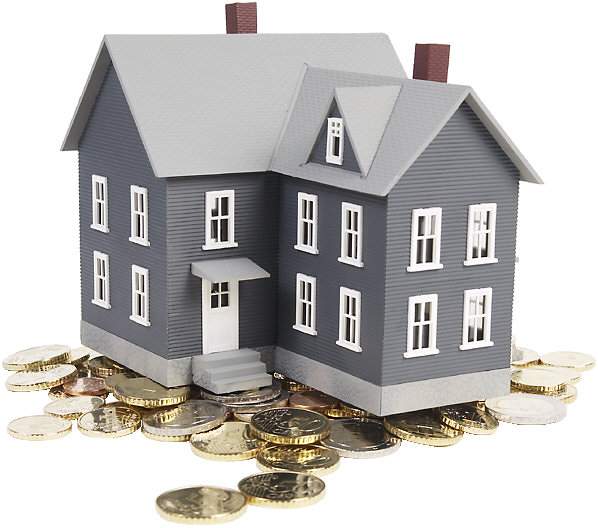 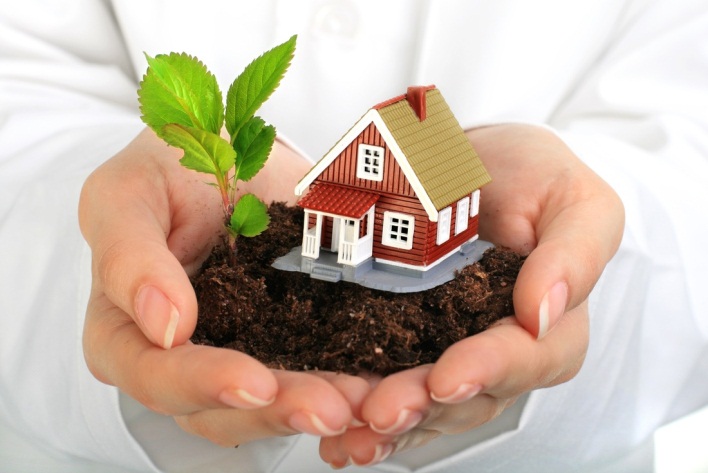 Из чего складываются межбюджетные трансферты 
(безвозмездные поступления)
Вид межбюджетных трансфертов
Аналогия в семейном бюджете
Определение
Выдаете своему ребенку «карманные деньги»
Предоставляются на безвозмездной и безвозвратной основе без определения конкретной цели их использования
Дотации(от лат. <Dotatio> - дар,пожертвование)
Выдаете своему ребенку деньги и посылаете его в магазин купить продукты (по списку)
Предоставляются бюджетам в целях финансового обеспечения расходных обязательств публично-правовым образованиям
Субвенции(от лат.<Subvenire> - приходить на помощь)
Вы «добавляете» денег для того, чтобы ваш ребенок купил себе новый телефон 
(а остальные он накопил сам)
Предоставляются бюджету в целях софинансирования необходимых расходов
Субсидии(от лат.<Subsidium>-поддержка)
БЮДЖЕТНЫЙ ПРОЦЕСС: 
этапы формирования и исполнения бюджета
Основные задачи и приоритеты бюджетной политики, выполняемые в 2021 году
I
II
III
VI
Бюджетная политика в 2021году
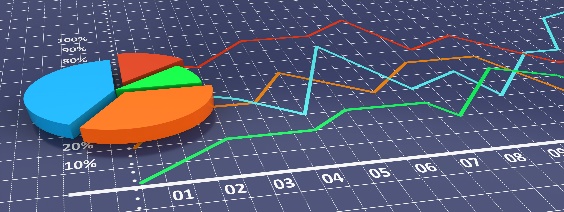 Стабилизация макроэкономических показателей и увеличение доходной части бюджета
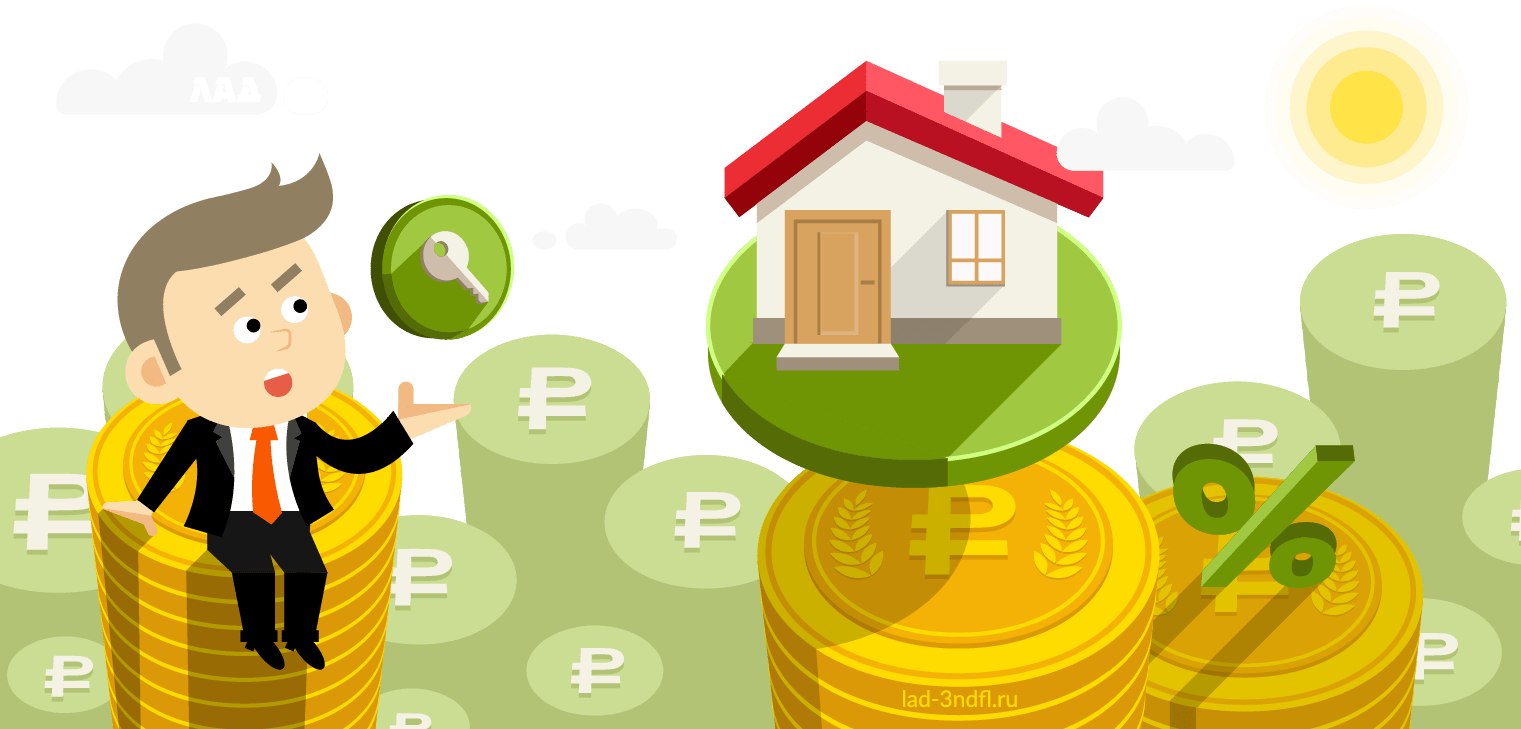 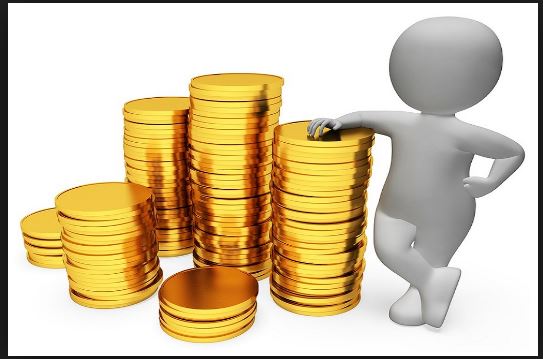 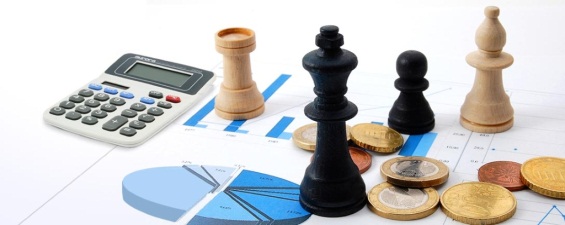 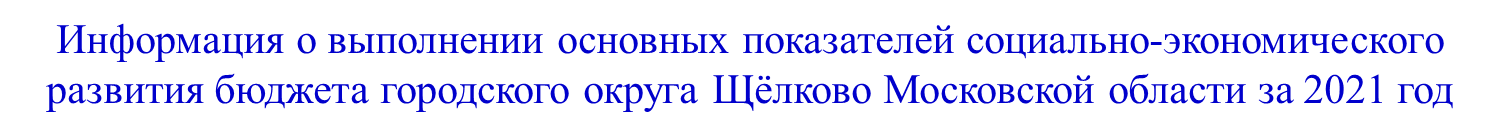 Информация о выполнении основных характеристик бюджета городского округа Щёлково Московской области за 2021 год (млн. рублей)
Информация об источниках финансирования дефицита бюджета городского округа Щёлково Московской области (млн. рублей)
Объём и структура налоговых доходов городского округа Щёлково Московской области за 2021 год
(млн. руб.)
налог на доходы физических лиц
акцизы
налог на прибыль организаций
налог на имущество организаций
налог на имущество физических лиц
земельный налог
упрощенная система налогообложения
единый налог на вмененный доход
единый сельскохозяйственный налог
налог, взимаемый в связи с применением патентной системы налогообложения
государственная пошлина
Объём и структура неналоговых доходовгородского округа Щёлково Московской области за 2021 год
(тыс.руб.)
доходы от использования  государственного и муниципального имущества
плата за негативное воздействие на окружающую среду
доходы от оказания платных услуг
доходы от продажи материальных и нематериальных активов
штрафы за нарушения законодательства о налогах и сборах
иные неналоговые доходы
Информация о межбюджетных трансфертах, поступивших в бюджет городского округа Щёлково Московской области в 2021 году (млн. руб.)
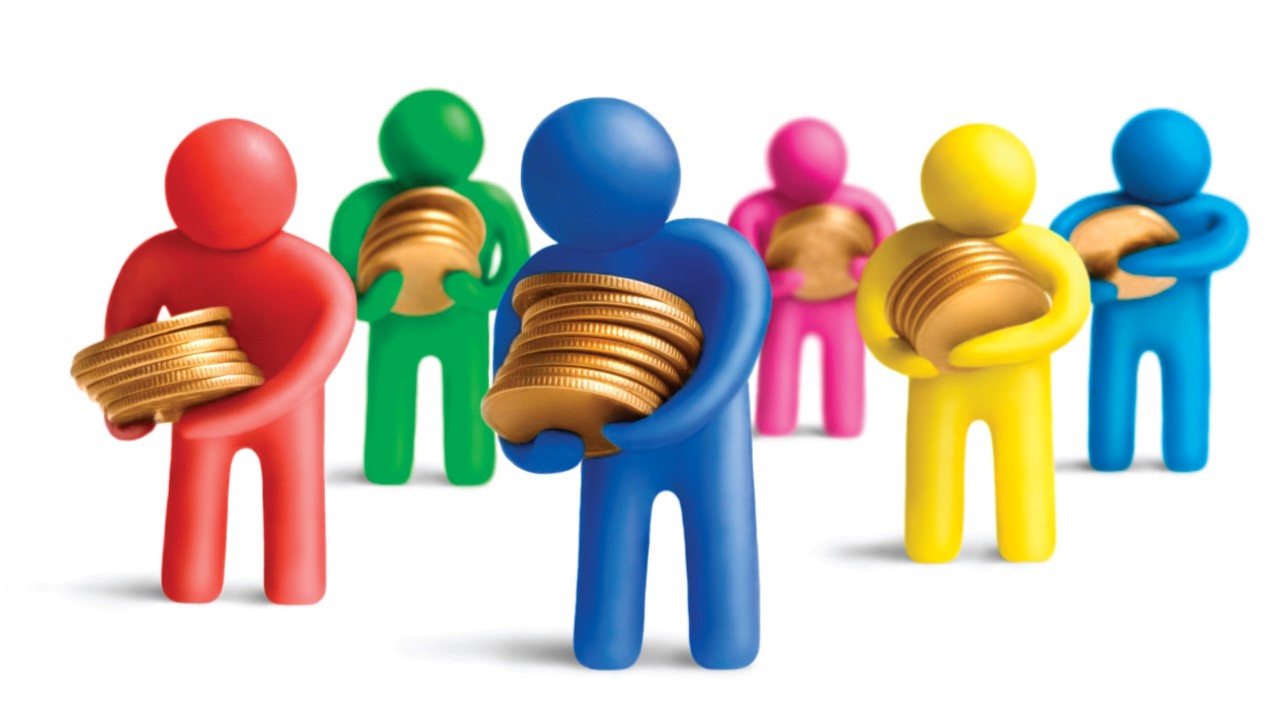 Удельный объём налоговых и неналоговых доходов на душу населения в сравнении с другими муниципальными образованиями
(источник информации: Открытый бюджет Московской области https://budget.mosreg.ru/dokumenty/byudzhetnaya-politika/pokazateli-ispolneniya-byudzhetov-municipalnyx-obrazovanij-moskovskoj-oblasti/)
Динамика поступлений и структура налоговых и неналоговых  доходов
городского округа Щёлково Московской области
 в 2020 - 2024 годах  (млн. руб.)
Динамика поступлений и структура налоговых и неналоговых  доходов
городского округа Щёлково Московской области 
в 2020-2024 годах  (млн. руб.)
Местные налоги
Налог на имущество физических лиц
Земельный налог
Глава 32 Налогового кодекса Российской Федерации
Глава 31 Налогового кодекса Российской Федерации
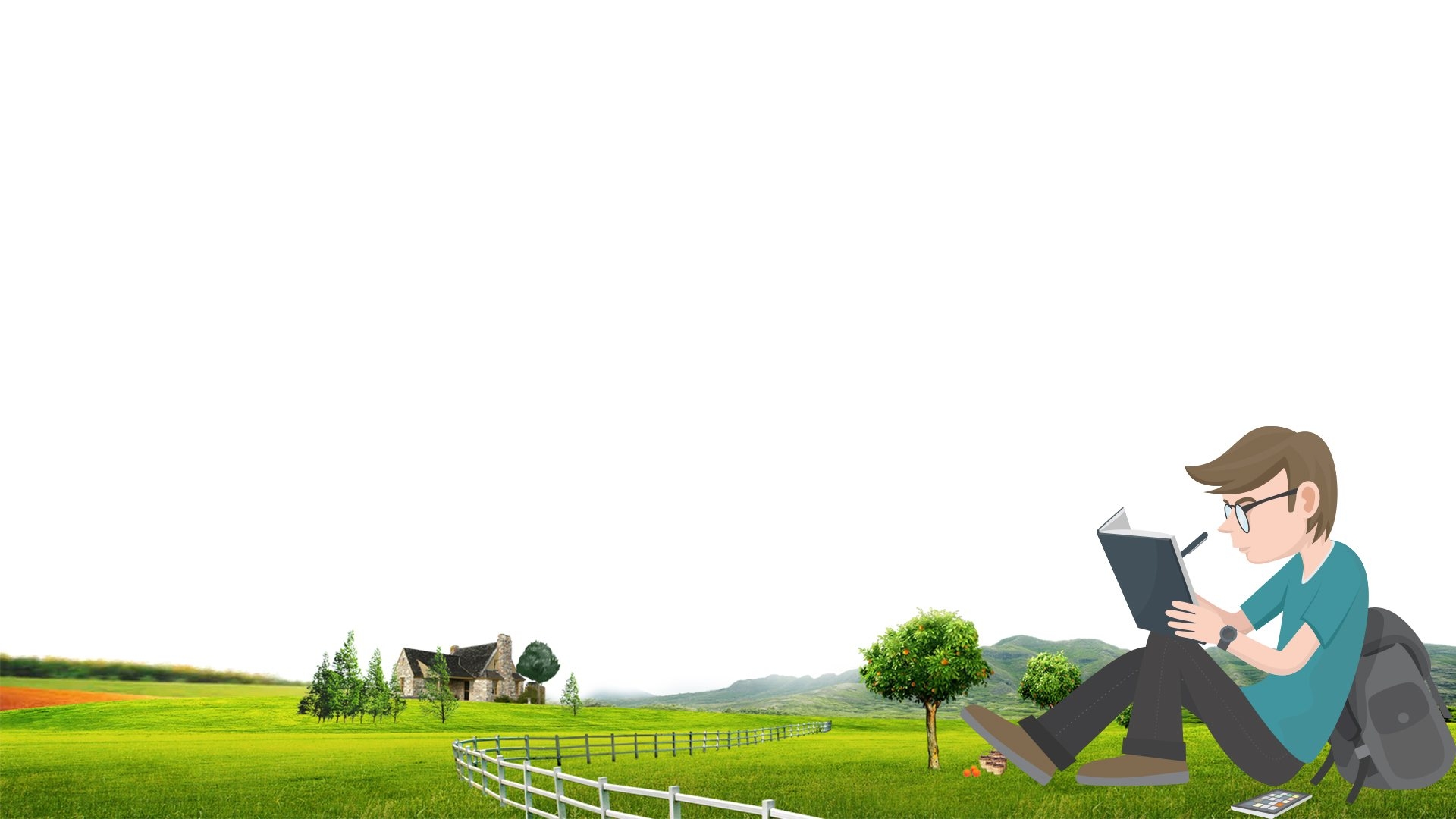 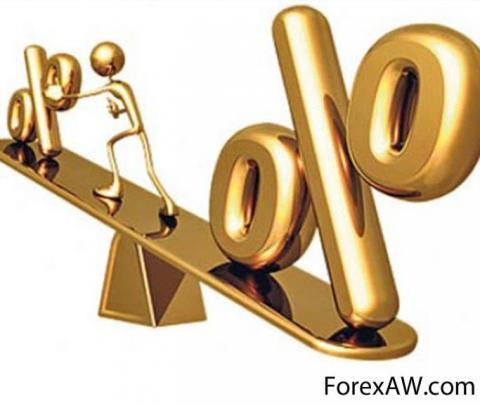 Ставки по уплатеземельного налога
Льготы по уплате земельного налога
В соответствии с пунктом 5 статьи 391 НК РФ налоговая база уменьшается на величину кадастровой стоимости 600 м 2 площади земельного участка:
Героям СССР, РФ, полным кавалерам ордена Славы и их вдовам;
Инвалидам 1 и 2 групп, инвалидам с детства, детям-инвалидам;
Ветеранам и инвалидам ВОВ, ветеранам боевых действий и их вдовам;
Физическим лицам, имеющим право на получение социальной поддержки в соответствии с Законодательством Российской Федерации;
Физическим лицам, принимавшим участие в составе подразделений особого риска;
Пенсионерам;
Физическим лицам, имеющих трех и более несовершеннолетних детей.
Освобождены от налогообложения:
-органы местного самоуправления городского округа Щёлково, муниципальные учреждения городского округа Щёлково в отношении земельных участков, предоставленных и используемых ими для непосредственного выполнения возложенных на них функций;
Ставки и льготы по уплате налога на имущество физических лиц
Объекты налогообложения, кадастровая стоимость каждого из которых не превышает 300 млн. рублей:
0,1 % в отношении квартир, частей квартир, комнат;
0,3 % в отношении жилых домов, частей жилых домов;
объектов незавершенного строительства;
 единых недвижимых комплексов, в состав которых входят хотя бы один жилой дом;
гаражей и машино-мест;
хозяйственных строений или сооружений, площадь каждого из которых не превышает 50 квадратных метров и которые расположены на земельных участках для ведения личного подсобного хозяйства, огородничества, садоводства или ИЖС;
Объекты налогообложения, включенные в перечень, определяемый в соответствии с пунктом 7 статьи 378.2  Налогового кодекса РФ, в отношении объектов налогообложения, предусмотренных абзацем вторым пункта 10 статьи 378.2 Налогового кодекса РФ, в 2020 году - 1,7%, 
2021 году - 1,8% , в
 2022 году - 1,9%, в 2023 году и последующие годы – 2,0%
Объекты налогообложения, кадастровая стоимость каждого из которых превышает 300 млн. рублей  -  2,0%
0,5 % в отношении прочих объектов налогообложения
Льготы, установленные статьей 407 Налогового кодекса РФ, действуют в полном объеме. Для случаев, когда налогоплательщик относится к нескольким категориям, льготу предоставлять по одному из оснований.
Объём выпадающих доходов в 2021 году в связи с предоставлением льгот, установленных представительным органом  городского округа Щёлково( тыс. руб.)
Структура расходов бюджета городского округа Щёлково Московской области
Информация о расходах бюджета городского округа Щёлково Московской области в разрезе муниципальных программ за 2021 год (тыс. руб.)
Целевые показатели муниципальных программ городского округа Щёлково Московской области за 2021 год
Расходы бюджета городского округа Щёлково Московской области с учётом интересов представителей целевых групп пользователей за 2021 году (тыс. рублей)
Расходы бюджета городского округа Щёлково Московской области за 2021 год по разделам и подразделам КБК (тыс. руб.)
Информация об общественно значимых проектах, реализуемых на территории городского округа Щёлково Московской области в 2021 году (тыс. рублей)
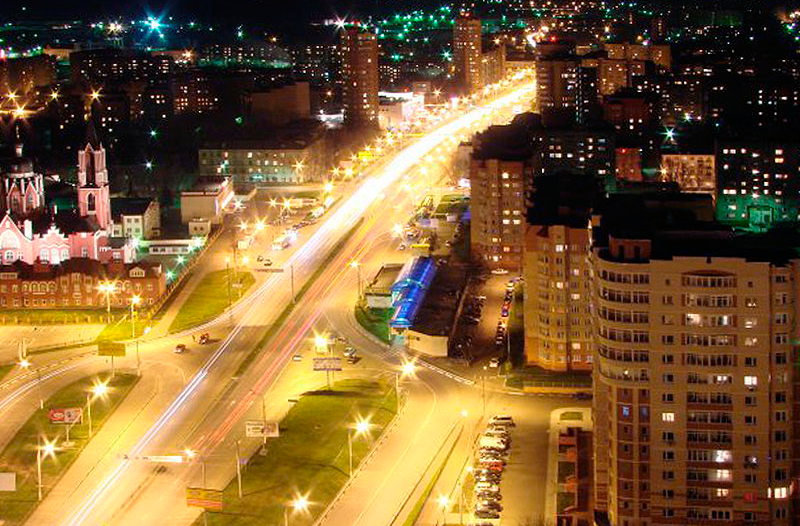 «Бюджет для граждан» 
Подготовлен  Финансовым  управлением
 Администрации городского округа Щёлково
Адрес: Пролетарский проспект, д. 1-1а, г. Щёлково, Московская область, 141100.
Телефон/факс: 8 496 566-94-19.
Эл. почта: fuashr@mail.ru.
График работы: понедельник - четверг с 9:00 до 18:00, пятница - с 9:00 до 16:45, обед — с 13:00 до 13:45.
Начальник Финансового управления Администрации городского округа Щёлково - Александр Владимирович Фрыгин.
Время приёма граждан: понедельник с 9:00 до 18:00
Обеденный перерыв с 13:00 до 13:45